Ogólnopolski Dzień Informacyjny Europejskiego Korpusu Solidarności8 stycznia 2019PGE Narodowy
EUROPEJSKI KORPUS SOLIDARNOŚCI
Europejski Korpus Solidarności umożliwia uczestniczenie w wolontariacie, odbywanie praktyk zawodowych oraz podjęcie pracy na okres od 2 do 12 miesięcy. Udział w projektach sprzyja rozwijaniu solidarności wśród społeczności w całej Europie.
Celem Europejskiego Korpusu Solidarności jest umożliwienie większej liczbie młodych ludzi uczestniczenia w działaniach solidarnościowych jako wolontariusze, pracownicy lub stażyści. 

Nadrzędnym celem Europejskiego Korpusu Solidarności jest 
zapobieganie trudnym sytuacjom w całej Unii Europejskiej.
EUROPEJSKI KORPUS SOLIDARNOŚCI
Inicjatywa Komisji Europejskiej uruchomiona w grudniu 2016 r.
Wspiera cele KE zawarte w Strategii na rzecz Młodzieży
Zbudowany na bazie 25 lat doświadczeń europejskich w dziedzinie pracy z młodzieżą i działań solidarnościowych: Wolontariat Europejski i I faza realizacji Europejskiego Korpusu Solidarności
Finansowany z nowych środków oraz z programów: Erasmus+, EaSI (Employment and Social Innovation), programy LIFE i Health, Europa dla Obywateli, Europejski Fundusz Rozwoju Regionalnego, Europejski Fundusz Rolny na rzecz Rozwoju Obszarów Wiejskich, Fundusz Azylu, Migracji i Integracji.
EUROPEJSKI KORPUS SOLIDARNOŚCI
Umożliwienie młodzieży, dzięki wsparciu organizacji, udziału w działaniach o charakterze solidarnościowym. Działania te będą miały pozytywne efekty społeczne i pozwolą młodym ludziom na zdobycie lub poszerzenie doświadczenia, podniesienie kompetencji i zdobycie nowych umiejętności
Zapewnienie działań wysokiej jakości, które odpowiadają wartościom Europejskiego Korpusu Solidarności
Uwzględnienie działań o charakterze włączającym młodzież z mniejszymi szansami 
Wniesienie wkładu na rzecz współpracy europejskiej
SŁOWA KLUCZOWE
Włączanie społeczne
Edukacja pozaformalna
Uznawanie i potwierdzanie umiejętności i kwalifikacji
Europejska wartość dodana
Wymiar międzynarodowy
Wielojęzyczność
Ochrona i bezpieczeństwo uczestników
Upowszechnianie i wykorzystywanie rezultatów projektów
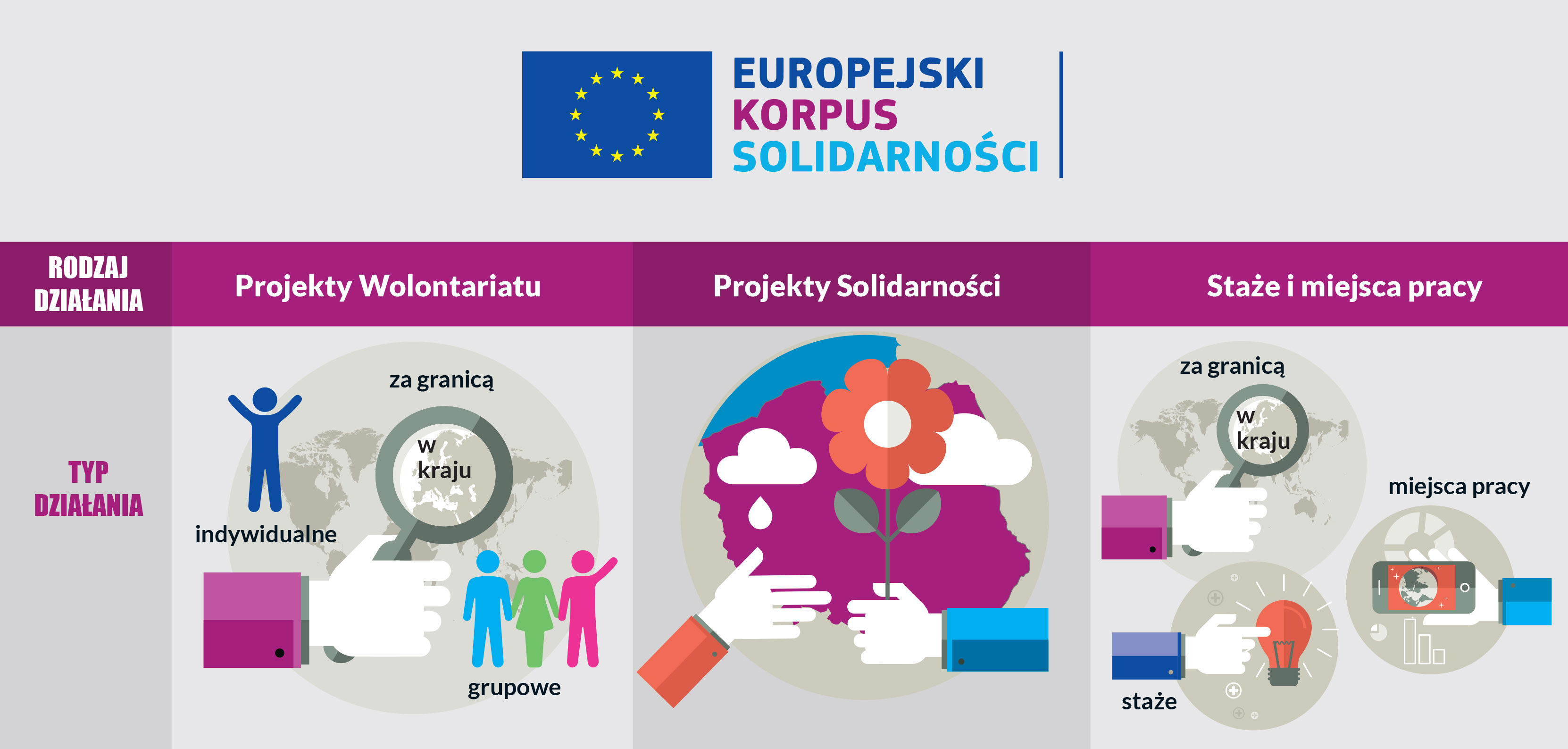 Zasięg geograficzny
* Na podstawie umów podpisanych z UE dotyczących uczestnictwa tych krajów w Programach UE
WOLONTARIAT
WOLONTARIAT W EUROPEJSKIM KORPUSIE SOLIDARNOŚCI
Projekty Wolontariatu są jednym z głównych filarów Europejskiego Korpusu Solidarności 

Formuła projektów oparta jest na strukturze projektów Wolontariatu Europejskiego

Wolontariat umożliwia młodym ludziom angażowanie się w codzienną działalność organizacji oraz działanie na rzecz społeczeństwa
 
Przykładowe obszary tematyczne Projektów Wolontariatu: włączenie społeczne, przyjmowanie i integracja uchodźców i imigrantów, obywatelstwo i uczestnictwo w życiu demokratycznym, zapobieganie klęskom żywiołowym i usuwanie ich skutków, środowisko naturalne i jego ochrona, zdrowie i dobra kondycja, kształcenie i szkolenie, zatrudnienie i przedsiębiorczość, kreatywność i kultura, sport
WOLONTARIAT W EUROPEJSKIM KORPUSIE SOLIDARNOŚCI
CHARAKTERYSTYKA
solidarnościowy priorytet
działania krajowe i międzynarodowe
doświadczenie edukacyjne dla młodych ludzi
możliwość rozwoju osobistego, edukacyjnego, społecznego, obywatelskiego  i zawodowego oraz zwiększenia szans na rynku pracy
kraje uczestniczące: UE i Turcja
kraje partnerskie: EFTA (IS, NO, LI), Macedonia, Serbia, Zachodnie Bałkany, MEDA, kraje Partnerstwa Wschodniego, Rosja

ZASADY, WARUNKI I KRYTERIA UDZIAŁU
projekty od 2 tygodni do 12 miesięcy
dofinansowanie oparte na stawkach ryczałtowych i kosztach rzeczywistych
uczestnik nie ponosi kosztów
uczestnik 18-30 lat
zapewnione jest przygotowanie przed wyjazdem i szkolenia w trakcie realizacji projektu wolontariatu
TYPY PROJEKTÓW

WOLONTARIAT INDYWIDUALNY
w pełnym wymiarze czasu pracy 
indywidualnie  
2-12 miesięcy
w kraju/za granicą

WOLONTARIAT GRUPOWY
10-40 wolontariuszy
2 tygodnie – 2 miesiące
min. 2 różne kraje
przynajmniej ¼ grupy z zagranicy
MOŻLIWOŚCI DLA ORGANIZACJI UCZESTNICZĄCYCH
Zaproszenie zagranicznych wolontariuszy do organizacji
Zaproszenie polskich wolontariuszy do organizacji
Wysłanie młodzieży za granicę na wolontariat krótkoterminowy/długoterminowy
Zorganizowanie projektów wolontariatu grupowego z udziałem wolontariuszy z zagranicy (przynajmniej ¼)

WAŻNE: Organizacje, które chcą brać udział w projektach wolontariatu muszą najpierw otrzymać Znak Jakości Europejskiego Korpusu Solidarności
FINANSOWANIE
Projekt wolontariatu w ramach Europejskiego Korpusu Solidarności
Organizacja: Klub Sportowy Beniaminek 03, Starogard Gdański
Tytuł projektu: Piłka łączy dzieci i młodzież – projekt wolontariatu krótkoterminowego 
Okres realizacji: 01.03.2019-30.09.2019
Cel projektu: przygotowanie i organizacja „VII Międzynarodowego Turnieju Piłki Nożnej Deyna
Cup Junior 2019”
Liczba wolontariuszy: 20 wolontariuszy z Turcji, Hiszpanii i Polski 
Zadania dla wolontariuszy: przygotowywanie materiałów informacyjnych, prowadzenie kampanii w mediach społecznościowych, komunikacja z zespołami, przygotowanie strefy wolontariusza podczas turnieju, animacja kibiców, prowadzenie warsztatów na temat zdrowego odżywiania, opieka nad zespołami uczestniczącymi w turnieju
Wnioskowane dofinansowanie: 30 315,00 EUR



Działania:
STAŻE I MIEJSCA PRACY
Staże i Miejsca Pracy 
w Europejskim Korpusie Solidarności
Staże i miejsca pracy są jednym z trzech filarów Europejskiego Korpusu Solidarności
Jest to nowy rodzaj działania
Konstrukcja wniosku oparta jest na strukturze wniosku Wolontariatu w programie Erasmus+
Umożliwia młodym ludziom ukierunkowanie rozwoju zawodowego poprzez zaangażowanie się w codzienną działalność organizacji oraz działanie na rzecz społeczeństwa
Przykładowe obszary tematyczne działań w ramach Staży i Miejsc Pracy: włączenie społeczne, przyjmowanie i integracja uchodźców i imigrantów, obywatelstwo i uczestnictwo w życiu demokratycznym, zapobieganie klęskom żywiołowym i usuwanie ich skutków, środowisko naturalne i jego ochrona, zdrowie i dobra kondycja, kształcenie i szkolenie, zatrudnienie i przedsiębiorczość, kreatywność i kultura, sport
STAŻE I MIEJSCA PRACY W EUROPEJSKIM KORPUSIE SOLIDARNOŚCI
Uczestnik:
możliwość zdobycia doświadczenia zawodowego i poznania realiów pracy
podniesienie kwalifikacji 
łatwiejsze wejście na rynek pracy
wzbogacenie doświadczenia o aspekt solidarnościowy (angażowanie się w działania zorientowane na wspólne dobro)
Pracodawca:
zyskanie stażysty/pracownika, który jest przygotowany do realizacji projektu
zaoferowanie nowej jakości pracy w organizacji 
rozwój obszaru działań o charakterze solidarnościowym
możliwość zatrudnienia stażystów/pracowników z zagranicy, którzy wspierać będą działania organizacji/ instytucji/firmy, jednocześnie zdobywając doświadczenie i podnosząc kompetencje
STAŻE I MIEJSCA PRACY W EUROPEJSKIM KORPUSIE SOLIDARNOŚCI
CHARAKTERYSTYKA
solidarnościowy priorytet
działania krajowe i międzynarodowe
możliwość odbycia stażu lub podjęcia pracy
możliwość rozwoju osobistego, edukacyjnego, społecznego, obywatelskiego i zawodowego  oraz zwiększenie szans na rynku pracy

ZASADY, WARUNKI I KRYTERIA UDZIAŁU
uczestnik 18-30 lat
realizacja projektu w jednym z krajów UE
organizacja wnioskująca o dofinansowanie musi posiadać Znak Jakości
STAŻE I MIEJSCA PRACY W EUROPEJSKIM KORPUSIE SOLIDARNOŚCI
Staże:
Okres stażu w pełnym wymiarze godzin 
Długość 2-6 miesięcy (możliwość wydłużenia do 12)
Wynagrodzenie wypłacane przez pracodawcę
Silny wymiar edukacyjny 
Oparty na podpisanej umowie stażu
Nie nosi znamion pracy w charakterze wolontariusza i nie jest zastępstwem pracy etatowej
W kraju/za granicą

Praca:
Okres pracy w pełnym wymiarze godzin 
Długość 3-12 miesięcy
Wynagrodzenie wypłacane przez pracodawcę
Ma sprzyjać podnoszeniu kompetencji
Oparty na umowie o pracę
W kraju/za granicą
STAŻE I MIEJSCA PRACY W EUROPEJSKIM KORPUSIE SOLIDARNOŚCI
STAŻE I MIEJSCA PRACY W EUROPEJSKIM KORPUSIE SOLIDARNOŚCI
Organizacja: Lesław A. Paga Foundation, Warszawa
Tytuł projektu: Akademia Liderek Biznesu i Społeczeństwa Obywatelskiego
Okres realizacji: 06.01.2019-05.12.2020 
Cel projektu: zwiększenie kompetencji zawodowych młodych kobiet, wzmacnianie kompetencji miękkich, a także przywódczych uczestniczek, podnosząc ich pewność siebie i wiarę we własne umiejętności; wyrównywanie szans w zakresie równego traktowania kobiet i mężczyzn
Liczba uczestników: 40 młodych kobiet z Polski, studentki ostatnich lat studiów pochodzące z mniejszych miejscowości lub z rodzin o niskim statusie materialnym
Zadania: udział w warsztatach kompetencyjnych, angażowanie się w wolontariat studencki, różnego rodzaju działania o charakterze społecznym realizowane w fundacjach korporacyjnych, w tym możliwość włączenia się w działania wolontariackie
Wnioskowane dofinansowanie: 37 220,00 EUR
ZNAK JAKOŚCI
ZNAK JAKOŚCI
Jest to certyfikat przyznawany przez Narodową Agencję Europejskiego Korpusu Solidarności, który potwierdza, że organizacja spełnia wszelkie standardy związane z zapewnieniem jak najwyższej jakości realizowanych projektów.
ZNAK JAKOŚCI
Posiadanie Znaku Jakości jest niezbędne, aby organizacja mogła wnioskować o fundusze
Przyznawana jest na okres trwania całego Programu, czyli do 31.12.2020 r.
Organizacja ze Znakiem Jakości znajdują się w bazie organizacji Europejskiego Korpusu Solidarności oraz otrzymują dostęp do systemu zarządzania Europejskiego Korpusu Solidarności (PASS)
JAK ZŁOŻYĆ WNIOSEK O ZNAK JAKOŚCI
Zarejestrować instytucje w portalu użytkownika oraz wygenerować numer PIC
Wypełnić elektroniczny formularz wniosku, umieszczony na stronie:
	 https://webgate.ec.europa.eu/web-esc/
Załączyć wymagane dokumenty
WAŻNE! Złożony do NA wniosek podlega ocenie formalnej i merytorycznej, dodatkowo ekspert oceniający wniosek może odwiedzić organizację wnioskującą w celu weryfikacji informacji zawartych we wniosku
PROCES PRZYZNAWANIA ZNAKU JAKOŚCI
Termin składania wniosków: na bieżąco
Proces trwa około 8 tygodni
W proces przyznawania Znaku Jakości zaangażowani są eksperci Narodowej Agencji: doświadczeni pracownicy młodzieżowi, byli wolontariusze lub koordynatorzy, którzy doskonale znają specyfikę Programu i funkcjonowania trzeciego sektora w Polsce
Typy Znaku Jakości:

Znak Jakości: Wolontariat – Organizacja Wspierająca/Goszcząca
Znak Jakości: Staże zawodowe
Znak Jakości: miejsca pracy
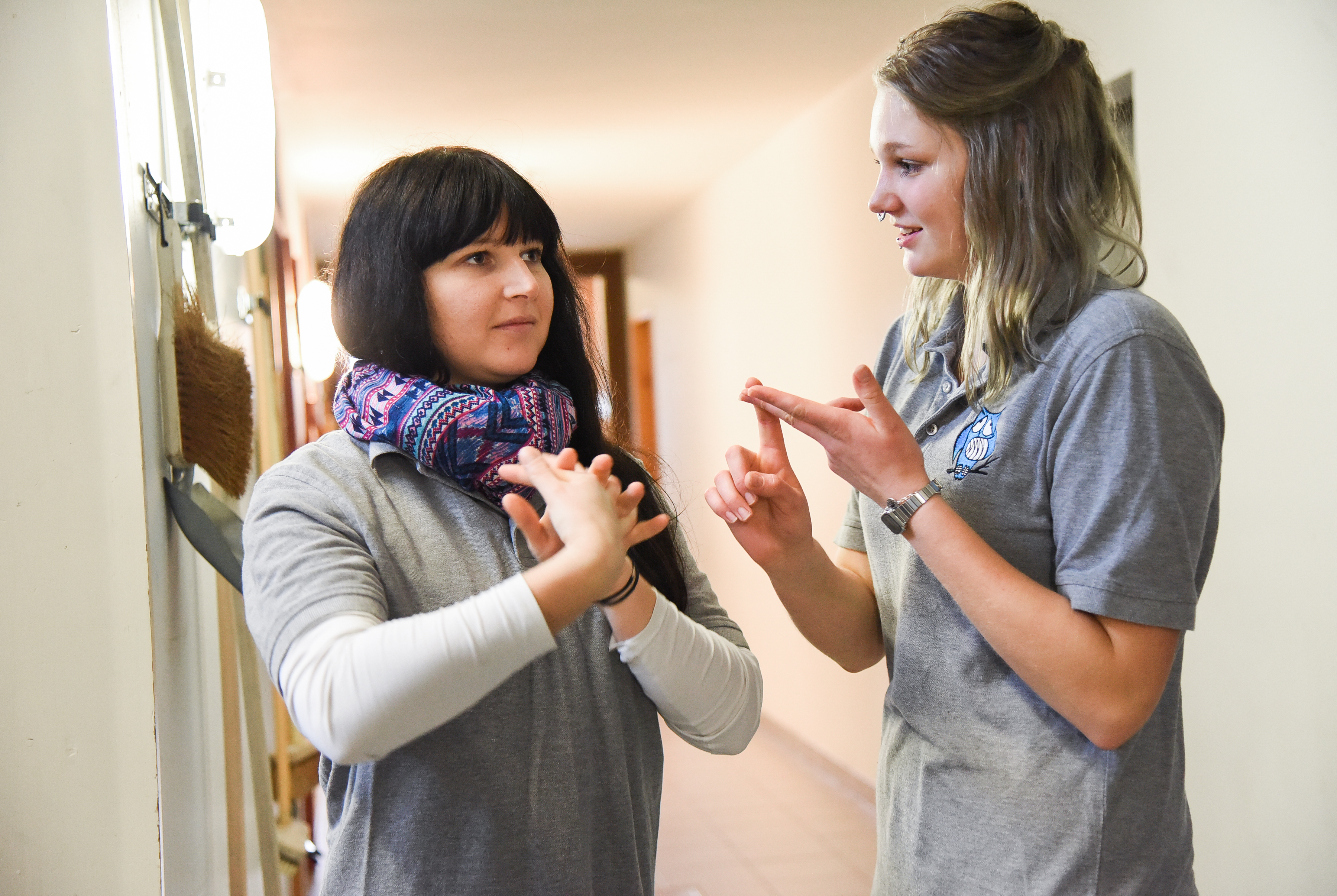 TYPY ZNAKU JAKOŚCI: WOLONTARIAT

Organizacja Wspierająca: koordynowanie całego procesu związanego z realizacją projektu wolontariatu, tj. zaczynając od złożenia wniosku o dofinansowanie przez zarządzanie projektem, koordynowanie partnerów projektu, zapewnienie szkoleń i niezbędnego wsparcia wolontariuszom aż do przeprowadzenia ewaluacji projektu oraz zadbania o rozpowszechnianie rezultatów projektu i rozliczenie finansowe. Organizacja wspierająca ma również za zadanie wsparcie wolontariusza przed wyjazdem i po jego powrocie z wolontariatu.
Organizacja goszcząca: zapewnienia pracę wolontariuszowi, wsparcie oraz odpowiednie warunki oraz narzędzia do jej wykonania, dodatkowo musi ona wspierać proces uczenia się wolontariusza. Jest odpowiedzialna za zakwaterowanie oraz środki na wyżywienie dla wolontariusza.
Organizacja może łączyć rolę organizacji wspierającej i goszczącej.
TYPY ZNAKU JAKOŚCI: STAŻE I MIEJSCA PRACY

Organizacja jest odpowiedzialna za koordynowanie całego procesu związanego z realizacją projektu Staży i Miejsc Pracy, tj. zaczynając od złożenia wniosku o dofinansowanie przez zarządzanie projektem, koordynowanie partnerów projektu, rekrutację uczestników, zadbanie o odpowiednie warunki zatrudnienia i dopełnienie formalności, przeprowadzenie ewaluacji projektu oraz zadbanie o rozpowszechnianie rezultatów projektu i rozliczenie finansowe. 
Dodatkowo: zapewnienie wsparcia mentora, wsparcie procesu uczenia się oraz wsparcie po zakończeniu działań projektowych.
PROJEKTY SOLIDARNOŚCI
PROJEKTY SOLIDARNOŚCI
W EUROPEJSKIM KORPUSIE SOLIDARNOŚCI
Projekty Solidarności są jednym z trzech filarów Europejskiego Korpusu Solidarności 
Formuła projektów oparta jest na strukturze projektów Akcji 1.2. Inicjatywy Młodzieżowe Programu Młodzież w działaniu
Projekty Solidarności umożliwiają młodym ludziom angażowanie się w życie lokalnej społeczności oraz działanie na rzecz społeczeństwa
Przykładowe obszary tematyczne Projektów Solidarności: aktywizacja społeczności lokalnej, promowanie zaangażowania społecznego, promowanie zdrowego trybu życia, ekologia, praca z dziećmi, praca z młodzieżą, praca z seniorami, wspieranie działalności organizacji pozarządowych, praca z mniejszościami, promowanie innych kultur i idei europejskich, działania solidarność, praca ze zwierzętami
PROJEKTY SOLIDARNOŚCI
W EUROPEJSKIM KORPUSIE SOLIDARNOŚCI
CHARAKTERYSTYKA
solidarnościowy charakter
działania krajowe (bez partnera zagranicznego)
dotyczą społeczności lokalnej, stanowią odpowiedź na lokalne potrzeby
doświadczenie edukacyjne dla młodych ludzi
możliwość rozwoju osobistego, społecznego, obywatelskiego i zawodowego oraz zwiększenia szans na rynku pracy
PROJEKTY SOLIDARNOŚCI
W EUROPEJSKIM KORPUSIE SOLIDARNOŚCI
ZASADY, WARUNKI I KRYTERIA UDZIAŁU
czas trwania: 2 – 12 miesięcy
zasięg geograficzny: Polska
grupa realizująca projekt: min. 5 osób w wieku 18 – 30 lat
wsparcie organizacji/ instytucji posiadającej osobowość prawną
PROJEKTY SOLIDARNOŚCI
W EUROPEJSKIM KORPUSIE SOLIDARNOŚCI
PROJEKTY SOLIDARNOŚCI
W EUROPEJSKIM KORPUSIE SOLIDARNOŚCI
SPOSÓB WNIOSKOWANIA
rejestracja wszystkich członków grupy w bazie Europejskiego Korpusu Solidarności: https://europa.eu/youth/solidarity_pl
złożenie wniosku o dofinansowanie projektu
WAŻNE! w przypadku Projektu Solidarności nie jest wymagane posiadanie Znaku Jakości przez organizację wspierającą grupę inicjatywną
PROJEKTY SOLIDARNOŚCI
W EUROPEJSKIM KORPUSIE SOLIDARNOŚCI
Organizacja: Centrum Edukacji i Pracy Młodzieży w Krakowie działające przy Małopolskiej Wojewódzkiej Komendzie OHP w Krakowie
Tytuł projektu: Odrzuceni – pomóżmy bezdomnym zwierzętom
Okres realizacji: 01.02.2019-30.04.2019
Cel projektu:  zwiększenie zaangażowania młodych ludzi i społeczności lokalnej w działania solidarnościowe na rzecz zwierząt; aktywizacja młodzieży do pracy na rzecz bezdomnych zwierząt; podniesienie świadomości ekologicznej społeczności lokalnej; podniesienie poziomu wiedzy o możliwościach pomocy w opiece nad zwierzętami
Liczba uczestników: 5 + lokalna społeczność
Zadania uczestników: diagnoza potrzeb lokalnej społeczności (ankiety i opracowanie planu wspólnych działań); wizyta w schronisku, poznanie potrzeb bezdomnych zwierząt; przygotowanie kampanii informacyjnej; budowa 5 bud dla psów  i 5 legowisk dla kotów przy pomocy specjalisty; przygotowanie happeningu dla mieszkańców; wizyta edukacyjna w stadninie
Wnioskowane dofinansowanie: 1505 EUR
TerminyBudżet
TERMINY SKŁADANIA WNIOSKÓW 2019
BUDŻET EUROPEJSKIEGO KORPUSU SOLIDARNOŚCI
Agnieszka BielskaMelania MiksiewiczUrszula Buchowicz
Kalina StrzałbaJoanna Jastrzębska
KONTAKTeks@frse.org.pl
Europejski Korpus Solidarności                       europejskikorpussolidarnosci
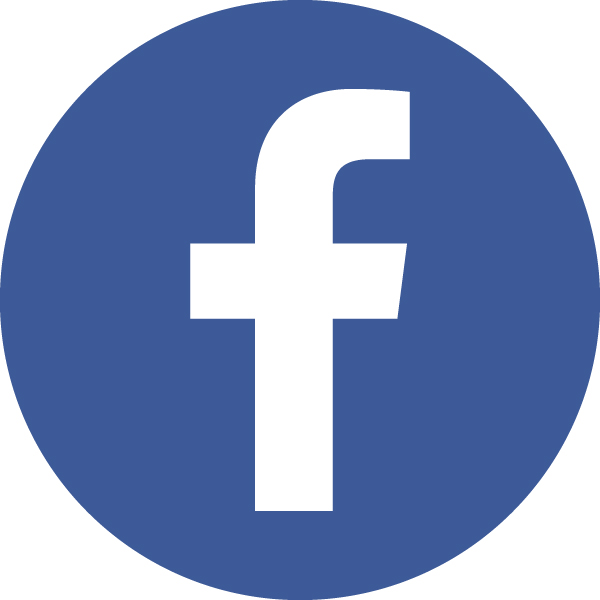 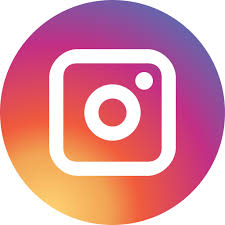 Zapraszamy do odwiedzenia stoisk informacyjnych oraz punktów eksperckich!